A Synod Process
Gathering, listening, learning, planting, harvesting …
Delegates
Gather 350 or so delegates and bring them together in one place ….
Some 350 delegates drawn from all areas of Catholic faith in Limerick who have stepped forward for selection for the Synod attended the first event in preparation for the Synod itself at Mary Immaculate College on Saturday.
Prepare
Prepare and send delegates out to be hunter gatherers among the people of God in this place …
A gathering of all delegates took place on Saturday 31st January in The Limerick Radisson Hotel. The training was facilitated by Christopher Schoch, who is based in Clermont-Ferrand, France. Chris has designed and facilitated collaborative projects at different levels of Evry diocese including: revitalizing parish ministries, developing better collaboration, collaboratively planning a 5 year strategic plan, and launching interfaith dialogue.
Listen
Delegates to offer a variety of listening processes in their areas or ministry across the diocese …
…
Across this diocese over 5000 people engaged in discussion, surveys, on-line, in shopping centres, churches and schools.
Report back
Gather back the information – listen to whats coming in to see what emerges as priorities or themes …
… smoke signals!
On Saturday June 27th delegates gathered in Thomond Park. We were now coming to the end of the ‘See’ stage in which Listening has occurred to gather the issues of the people as expressed by the people. 
The delegates have been actively engaged in a variety of methods of listening in their own communities. Parishes, schools, hospitals, universities and many other groups have used questionnaires, focus groups, informal listening and various other means to gather the views of people throughout the diocese.
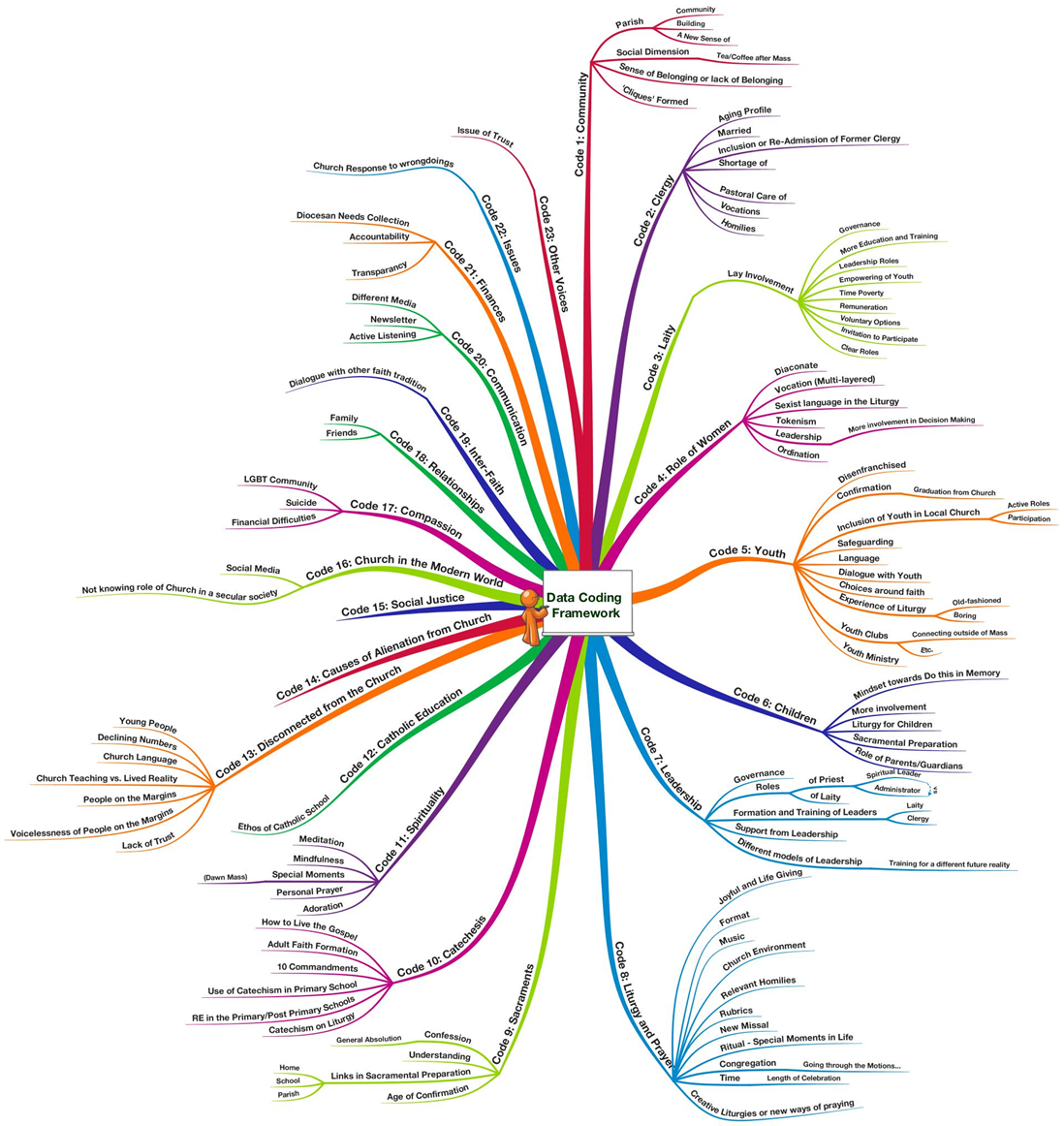 Discern
What’s emerging, what are people saying
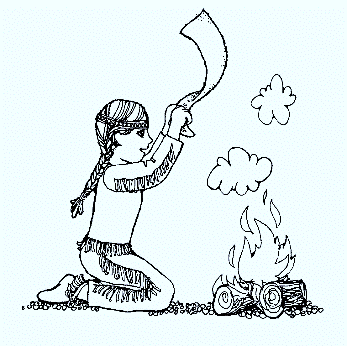 October 2015 - A gathering of over 300 delegates – 70% of whom were lay people – to the Limerick Diocesan Synod, which takes place next year, selected the six themes from a shortlist of 12 compiled over a ‘Listening Process’ in the first half of 2015. 
 The process connected with 5,000 plus people, from primary school children to the elderly and drawn from all socio economic backgrounds and ethnicities, across the Diocese.
Broad to specific
How can we move from themes to aspirations and ideas. How can we make those ideas into concrete achievable proposals …
Spring 2016- a series of meetings across the diocese
Jan:  invitation to create proposals
Feb: themed meetings to accept and refine proposals
Ideas – From the listening, according to theme, ideas rain down
Themes  - Emerging from the listening, smoke signal to cloud!
Proposals – working on ideas, grounded in our experience and this process
Proposal
Proposal
Proposal
Proposal
Proposal
Proposal
Proposal
Proposal
Proposal
Proposal
THEME
Proposal
Proposal
Proposal
Proposal
Proposal
Proposal
Proposal
A jumble of proposals
Proposal
Proposal
Proposal
Proposal
Proposal
Proposal
Proposal
Proposal
Proposal
THEME
Proposal
Proposal
Proposal
Proposal
Proposal
Proposal
Proposal
Proposal
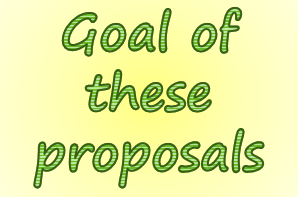 Proposal
Proposal
Goal of 
these proposals
Proposal
Proposal
Proposal
Proposal
Proposal
Proposal
Proposal
THEME
Proposal
Proposal
Proposal
Goal of 
these proposals
Proposal
Proposal
Proposal
Goal of 
these proposals
Proposal
Proposal
THEME
Proposal
Proposal
Goal of 
these proposals
Goal of 
these proposals
Goal of 
these proposals
Proposal
Proposal
Proposal
Proposal
Proposal
Proposal
Proposal
Proposal
Proposal
Proposal
Proposal
THEME
Goal of 
these proposals
Goal of 
these proposals
Goal of 
these proposals
Proposal
Proposal
Proposal
Proposal
Proposal
Proposal
Proposal
Proposal
Proposal
Proposal
Proposal
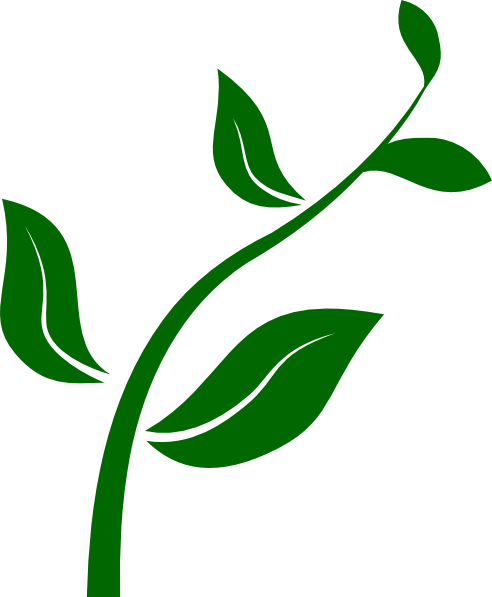 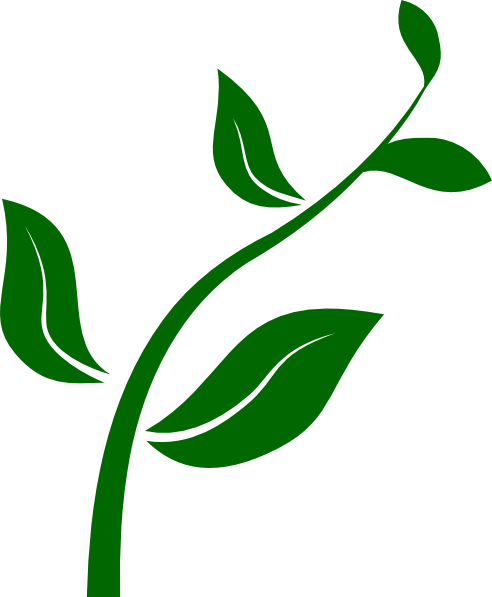 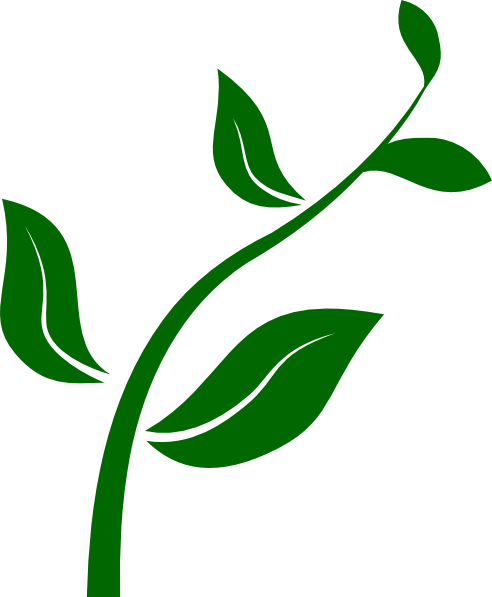 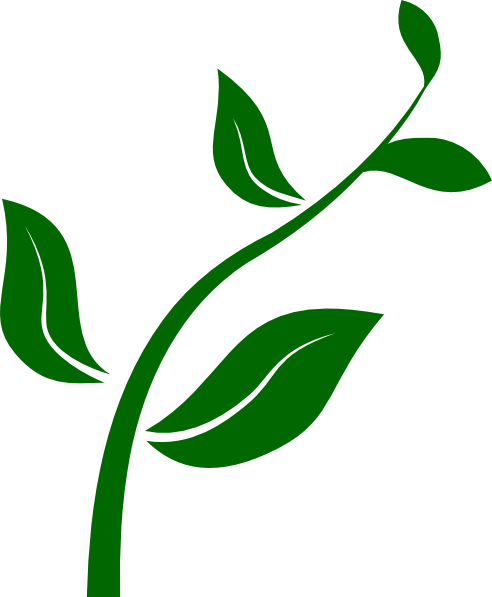 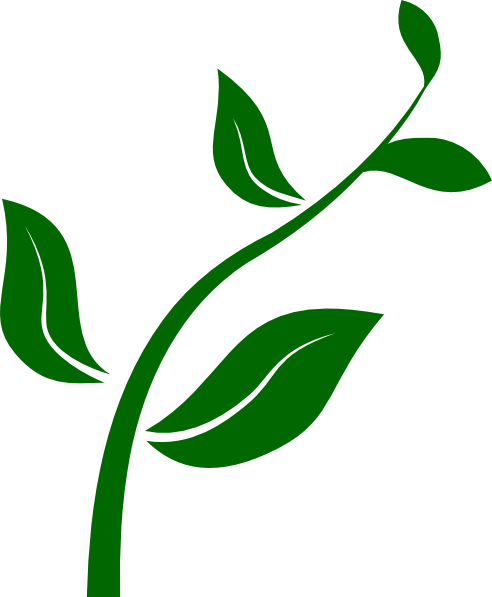 THEME
Goal of 
these proposals
Goal of 
these proposals
Goal of 
these proposals
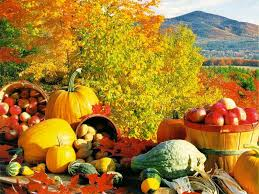 Proposal
Proposal
Proposal
Proposal
Proposal
Proposal
Proposal
Proposal
Proposal
Proposal
Proposal
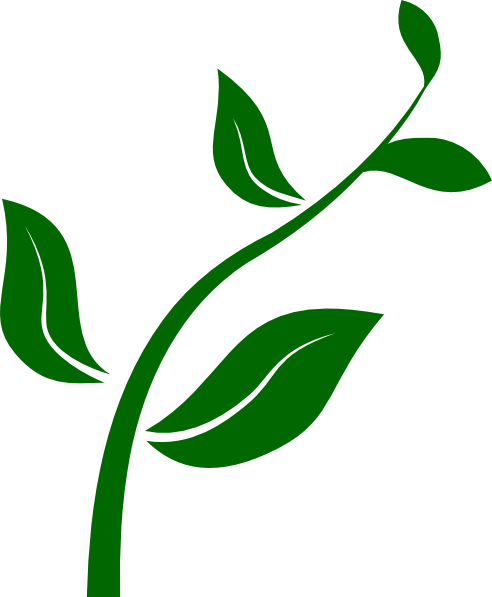 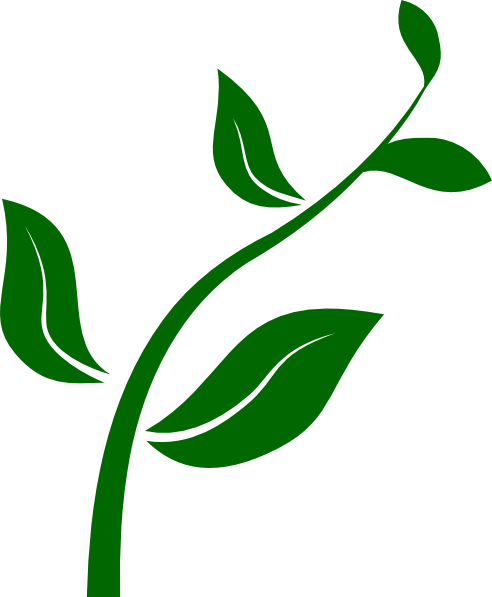 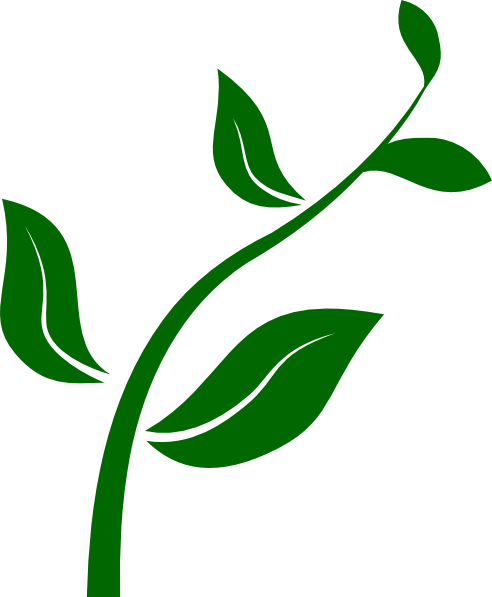 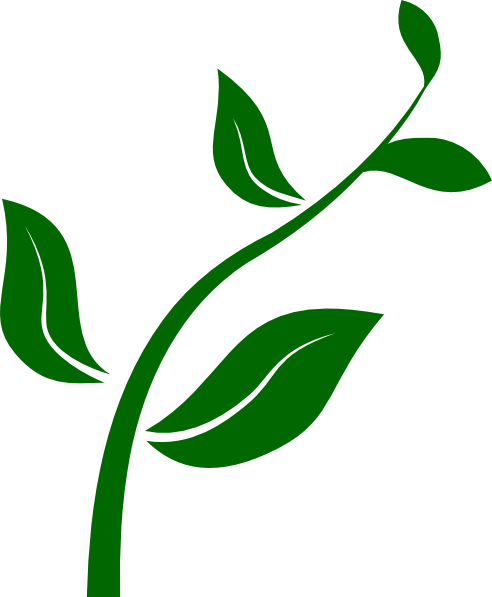 March meeting of delegates

Clarifying the Synod Process, Proposals available to see, Final preparations for Synod
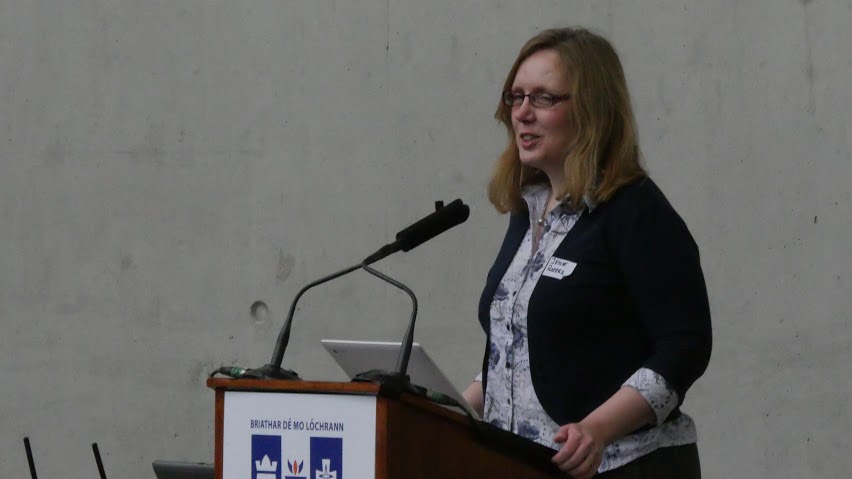 A Synodal process
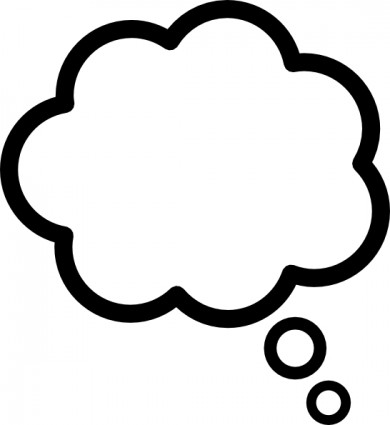 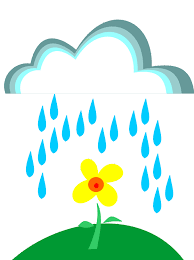 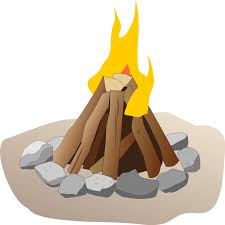 Gather the delegates
Prepare and send them out
Listen and discern themes
Create Ideas and Proposals
A Synod Process
Gathering, listening, learning, planting, harvesting …